Des questions de révision
Écrivez des équations pour les situations décrites ci-dessous et équilibrez-les.
1. Le fer se combine avec l’oxygène pour former de la rouille, aussi appelée oxyde de fer (III).
Fe + O2 →    FeO
2. Du chlorate de potassium devient de l’oxygène gazeux et du chlorure de potassium quand c’est réchauffé.
KClO3 →    O2 +    KCl
3. Un morceau de zinc métallique est placé dans une solution bleue de sulfate de cuivre (II).  Une couche de cuivre métallique se forme au fond d’une solution claire du sulfate de zinc.
Zn + CuSO4 → Cu + ZnSO4
2
2
3
2
2
Les acides les bases
PowerPoint 5.1
La catégorization des éléments
Quelles sont des catégories d’éléments différentes?
Métaux, non-métaux, et métalloïdes.
Les métaux de transition.
Lanthanides and Actinides, souvent séparés de la reste du tableau.
Les groupes, les métaux alcalins, halogènes, gaz nobles, et d’autres.
Les périodes, indiquant le nombre de couches électronique dans l’atome neutre d’un élément.
Les éléments diatomiques, H2, N2, O2, S2, F2, Cl2, Br2, I2
Des catégories de composés
Comment les composés sont-ils catégorizés?
Les composés ioniques versus les composés covalents
Les acides et les bases
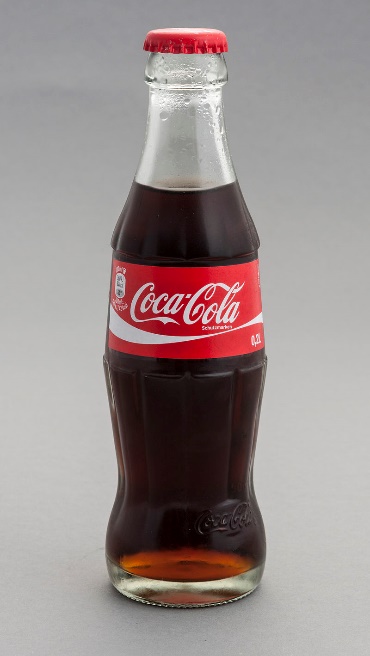 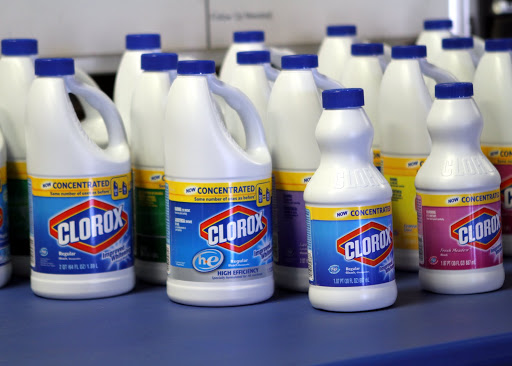 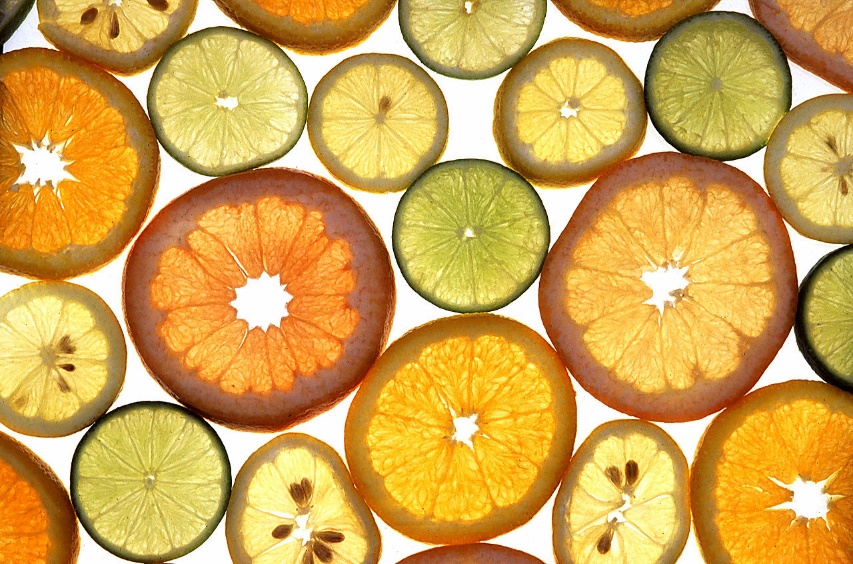 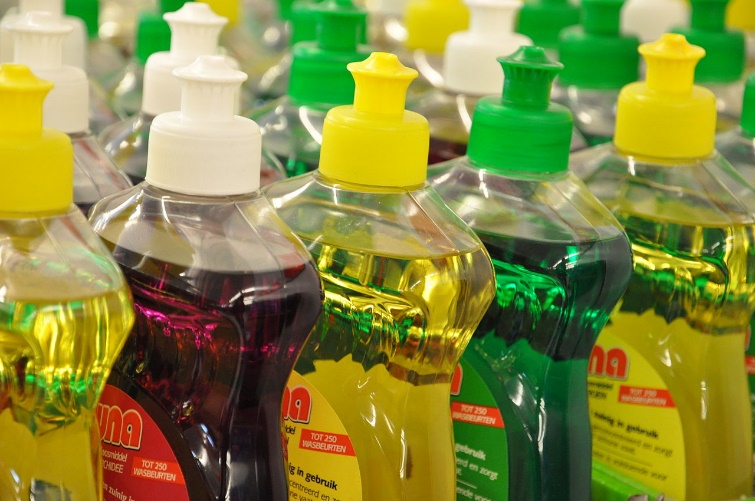 Citrus fruits
Les différences générales entre les acides et les bases
Les bases
Un goût amer
Une texture glissante
Caustique
Moins réactives avec les métaux
La formule se termine souvent en OH
Produit du OH-
pH > 7
Les acides
Un goût aigre
Corrosif, ronge les métaux
La formule commence souvent avec un H ou un CH
Produit du H+
pH < 7
Les acides et les bases
Corrosifs
Conduisent l’électricité
L’échelle des pH
Une échelle graduée, de 0 à 14, servant à mesurer l’acidité ou la basicité d’une solution.
Une variation de une unité représente une variation 10 fois plus grande dans le degré d’acidité ou de basicité
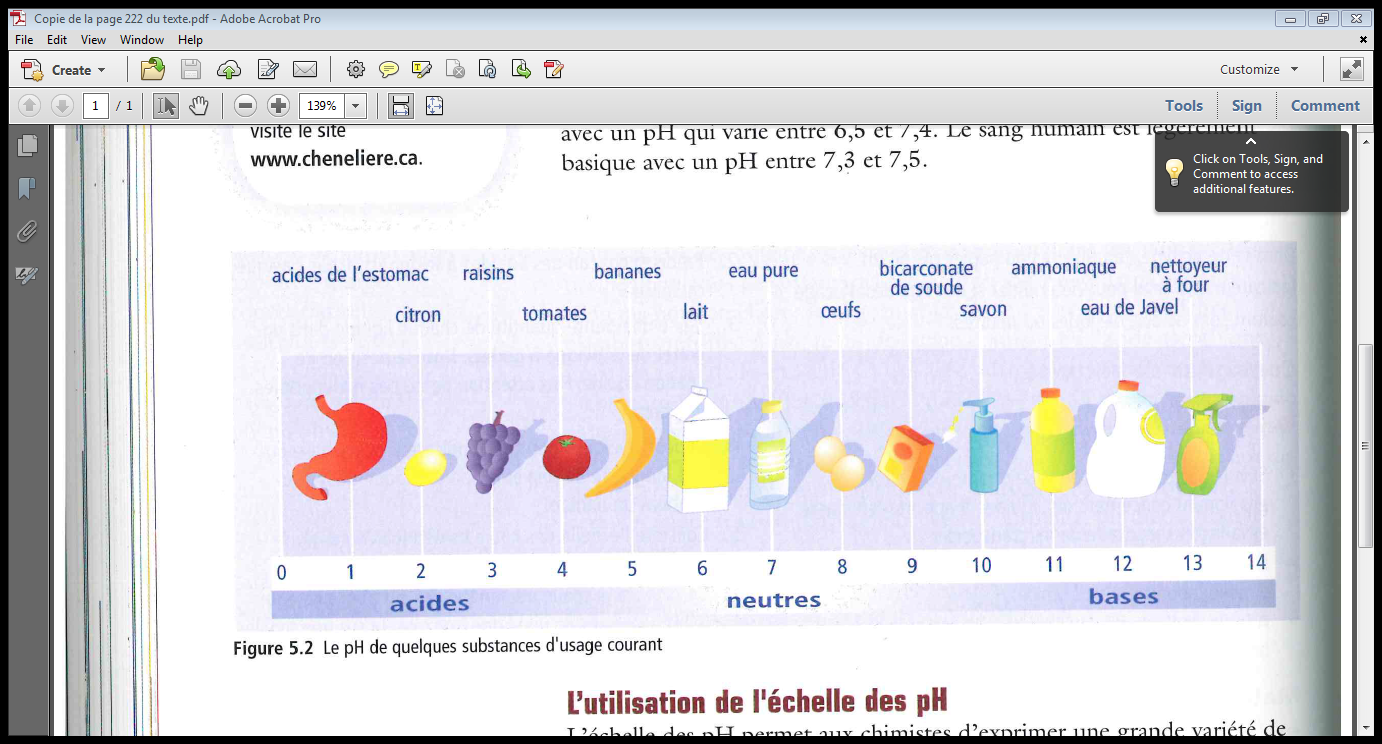 basique
ou 
alcalin
acide
Les indicateurs de pH
Les indicateurs de pH sont des substances chimiques qui changent de couleur selon le pH de la solution dans laquelle ils sont placés.
Ils sont souvent utilisés pour déterminer le pH d’une solution ou pour déterminer la concentration de H+ ou de OH-.
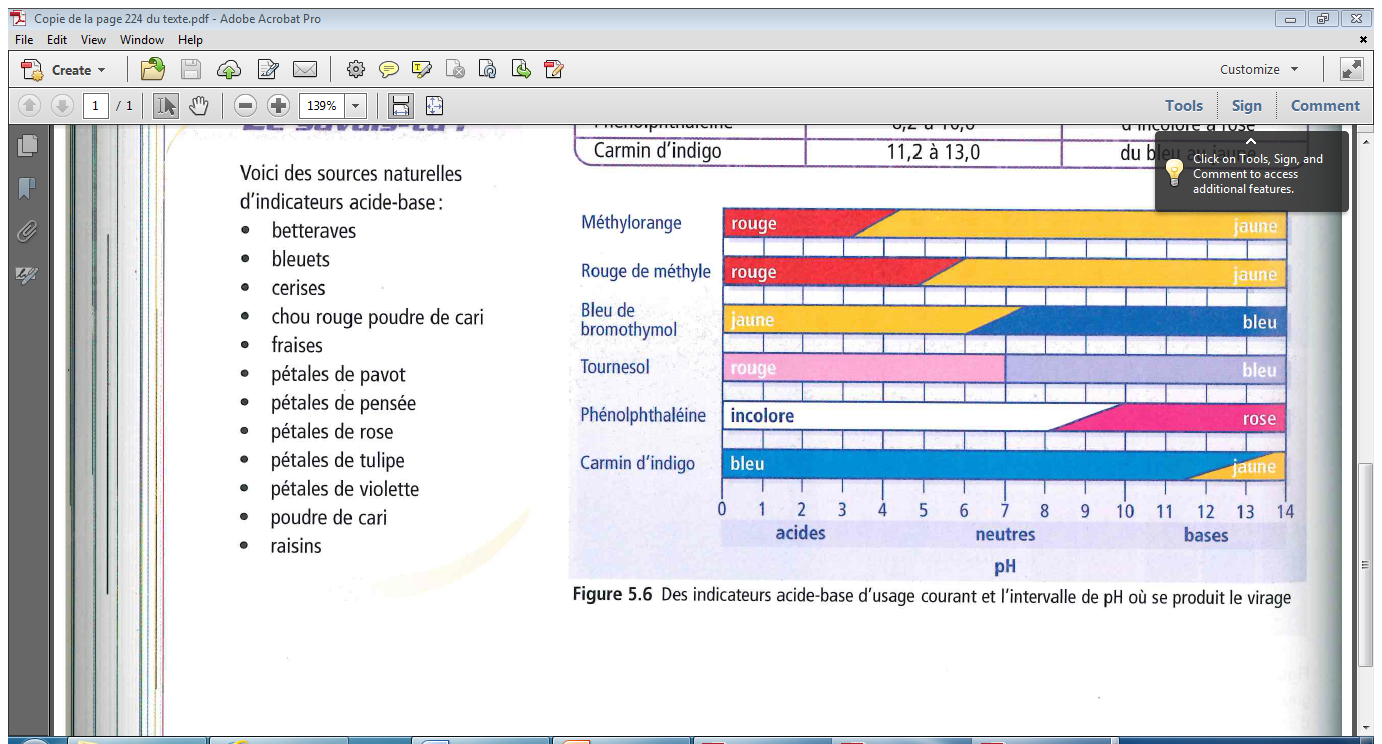 Les noms des acides
Plusieurs comosés ioniques créent des solutions acide quand ils sont dissous dans l’eau.  Ces composés ont des noms différents quand ils sont en solutions.
Formule	Nom chimique		Formule en solution	    Nom en solution
HF		fluorure d’hydrogène		HF(aq)			    acide fluorhydrique
HCl		chlorure d’hydrogène	HCl(aq)			    acide chlorhydrique
HBr		bromure d’hydrogène	HBr(aq)			    acide bromhydrique
HI		iodure d’hydrogène		HI(aq)			    acide iodhydrique
H2SO4		sulfate d’hydrogène		H2SO4(aq)		    acide sulfurique
H2SO3		sulfite d’hydrogène		H2SO3(aq)		    acide sulfureux
HClO4		perchlorate d’hydrogène	HClO4(aq)		    acide perchlorique
HClO3		chlorate d’hydrogène		HClO3(aq)		    acide chlorique
HClO2		chlorite d’hydrogène		HClO2(aq)		    acide chloreux
Si l’oxygen est présent dans la formule,
Avec le suffix –ate devient –ique, on enlève “hydrogène” et on ajoute acide.
Avec le suffix –ite devient –eux, on enlève “hydrogène”, et on ajoute acide.
Si seulement un halogène est présent, on ajoute le suffiix –hydrique et le mot “acide”.
Les ions H+ et OH-
Les acides produisent du H+ 
en solution
Les bases produisent du OH- 
en solution
Si la concentration de OH- augment
			la basicité augmente 
			et le pH augmente
OH-
Si la concentration de H+ 
augment, l’acidité 
augmente et le pH est 
réduit.
H+
+
→
H2O
Une neutralization 
Une réaction acide-base
acide
neutre
basique
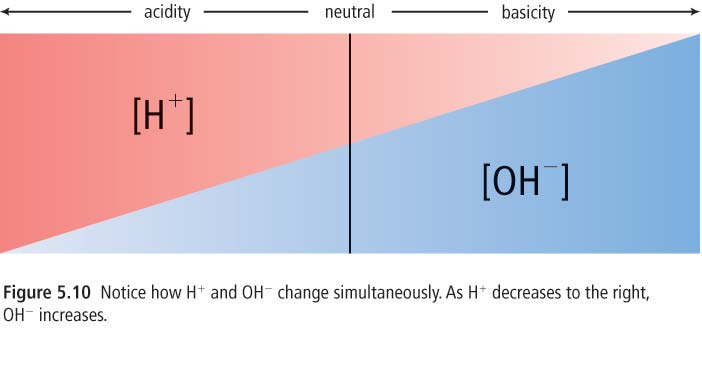 Remarquez que H+ et OH- changent simultanément.  À mesure que H+ décroît à droit, OH- augmente.
Récapitulons!
Réaction de neutralization
La réaction entre un acide et une base
H+ + OH- → H2O
Les bases
concentration de OH- ↑
pH > 7
Les acides
concentration de H+ ↑
pH < 7
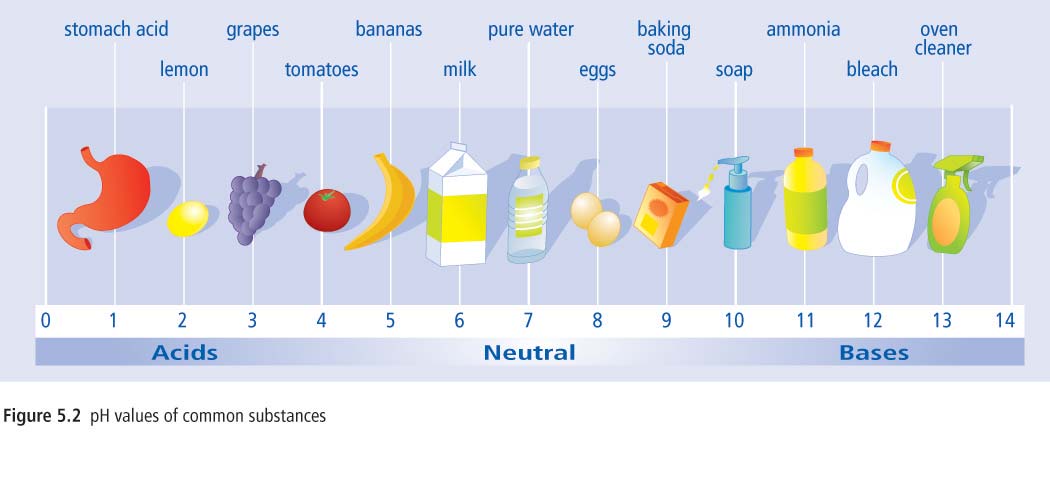 acide
basique
or 
alcalin
Neutre
L`eau pure
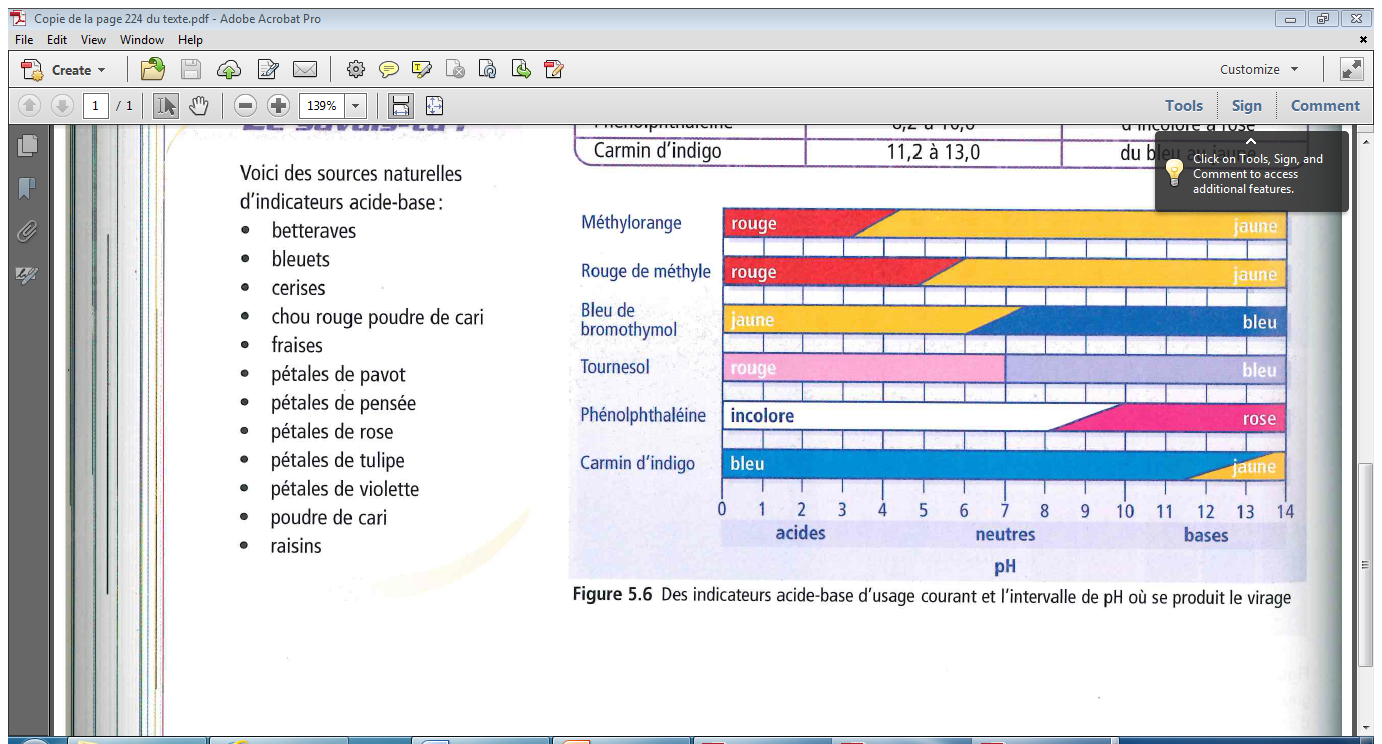 Les fonctions des acides et des bases